PGA været ble arrangementet for første gang flyttet til Våganhallen.
Bilde er fra tidlig start
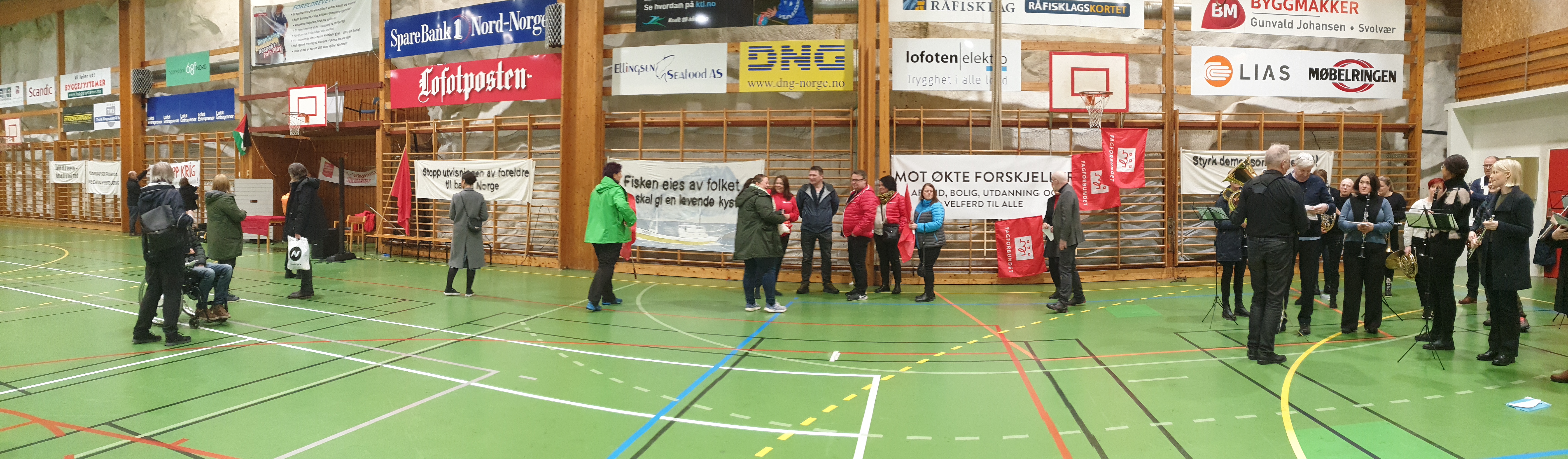 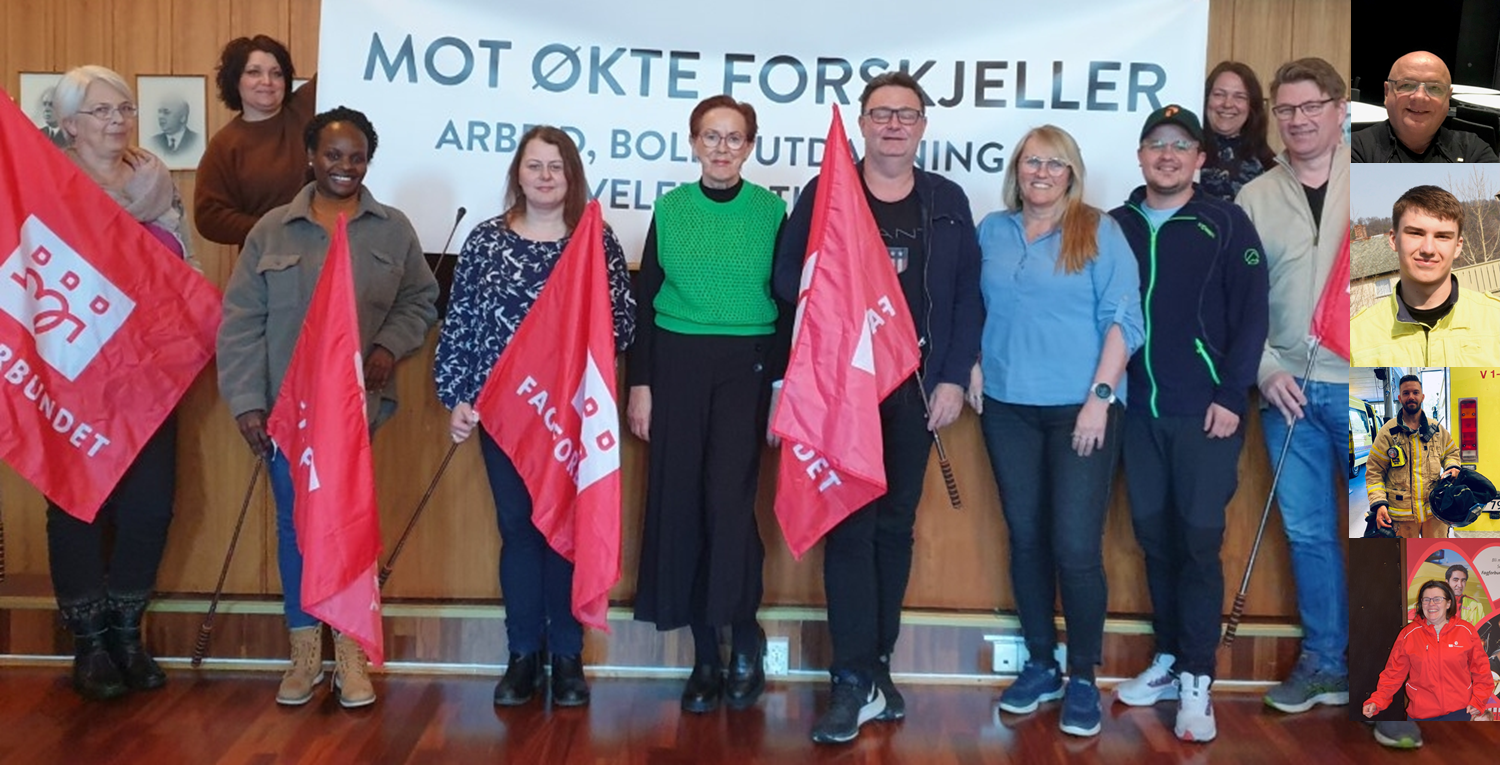 Styret Fagforbundet Vågan
Fra venstre
Kristin elvelund, opplæringsansvarlig
Reidun Elise Berg Hansen, nestleder
Faith Mwaambi, leder seksjon helse og sosial
Anita Olsen, 1. vara i styret
Audhild Bertinussen, pensjonisttillitsvalgt
Sture Nilsen, styremedlem
Marita Hendriksen Haugen, kasserer og fane2 ansvarlig
Christer Jakobsen, 3. vara til styret
Joan Krogstad, leder seksjon kontor og admistrasjon 
Truls Bjarttun, 2. vara til styret 
Lasse Nordby, leder 
Andreas Høynes Årre, ungdom tillitsvalgt
René Skjønnås, leder seksjon samferdsel og teknisk
Tove Anne Aga, leder seksjon kirke kultur og oppvekst
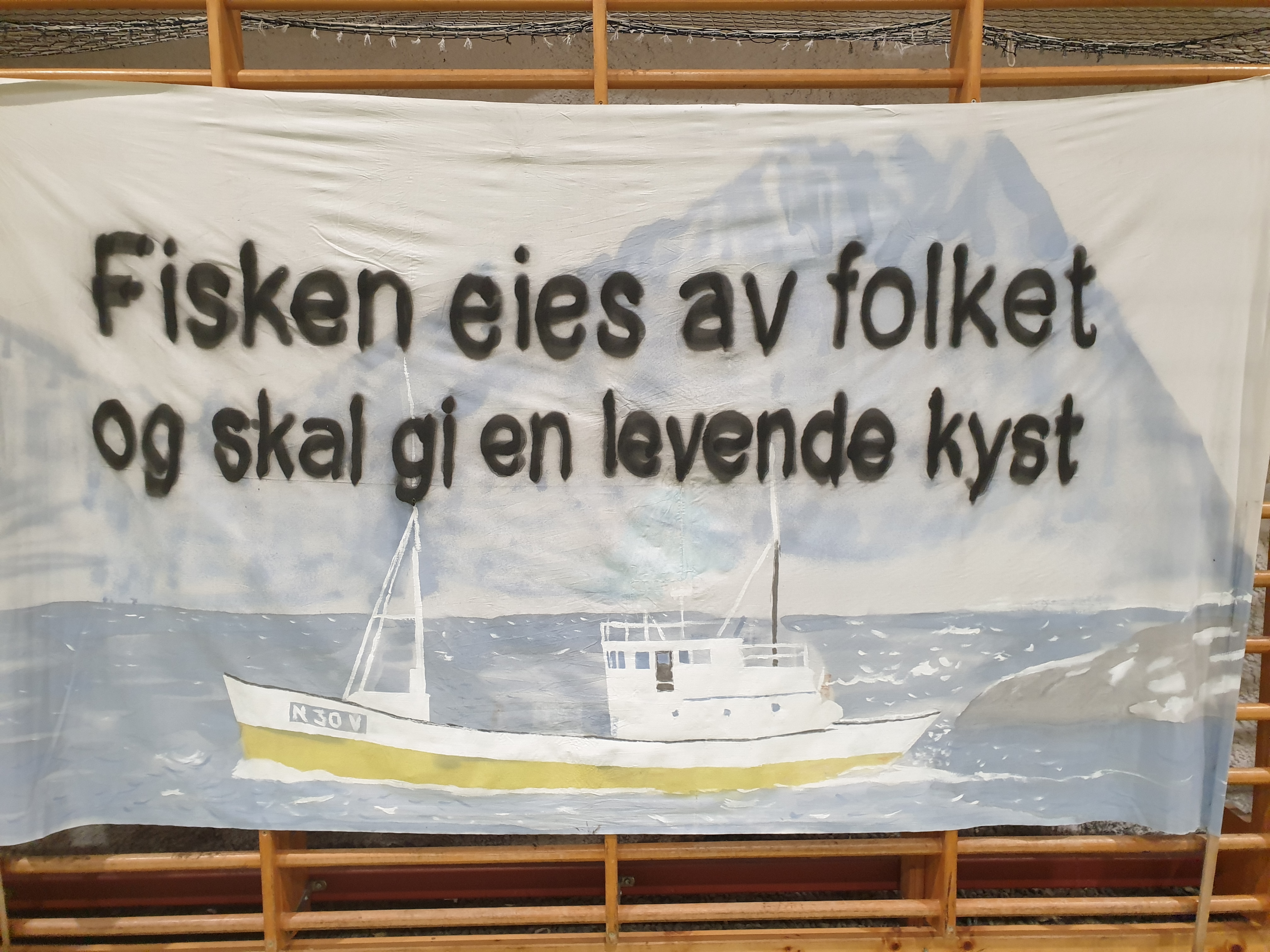 La havet leve!
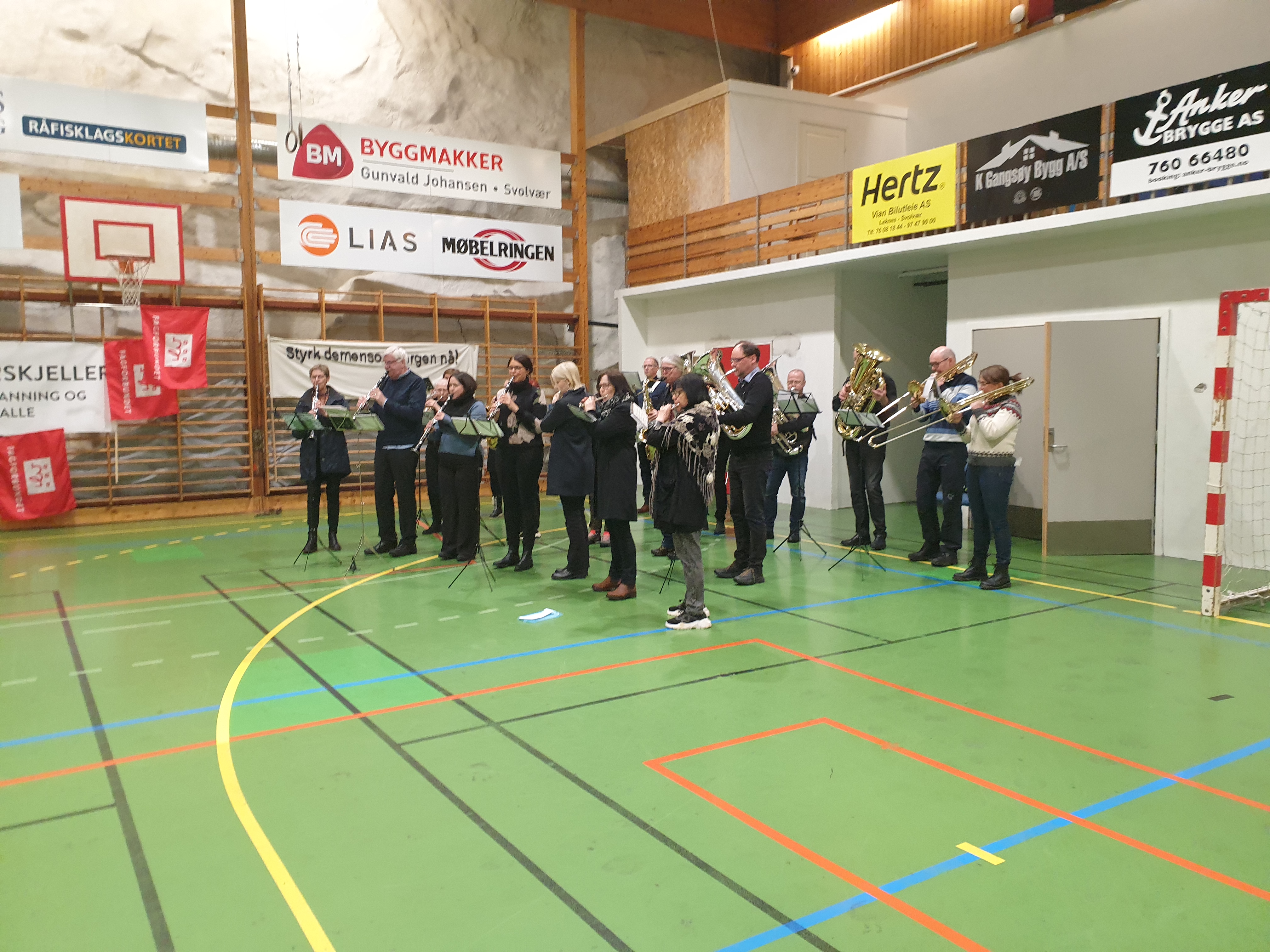 Svolvær musikkforening
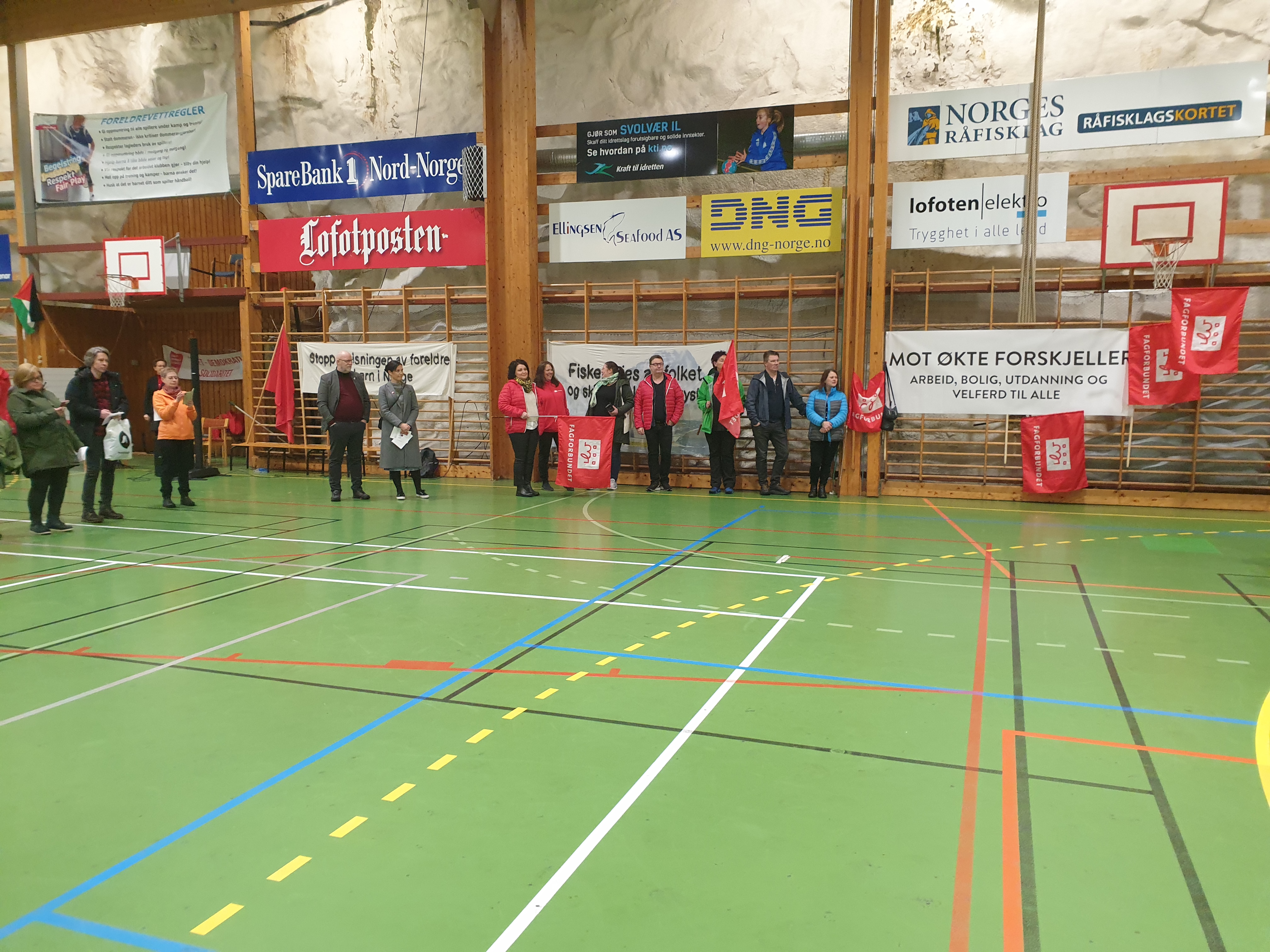 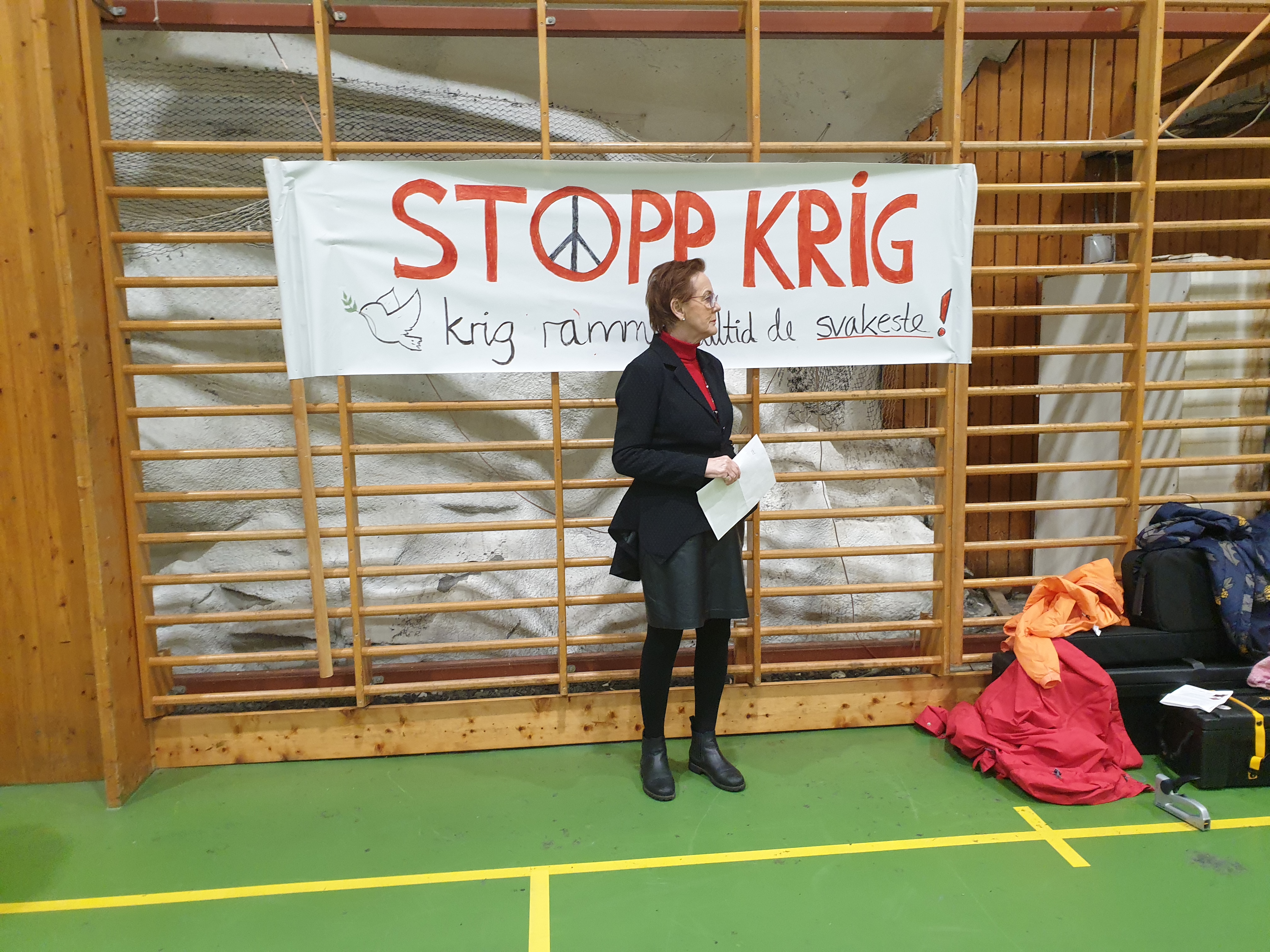 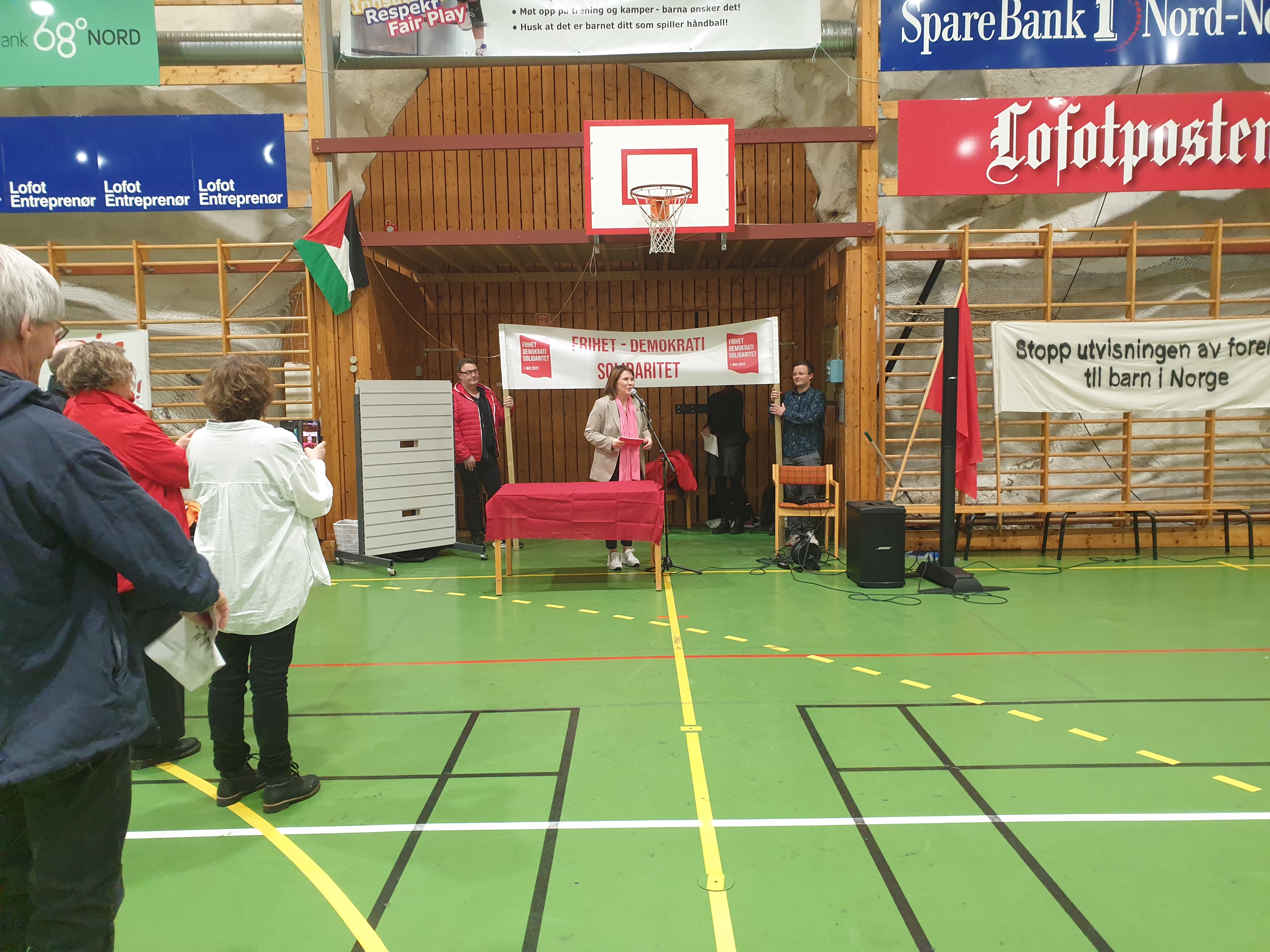 Taler: Karianne Bråthen, Ap
Selma Amin, fortalte om hvordan hennes familie ble splittet fra sin far for 3 år siden, familien er nå Norske statsborgere. Etter å ha bodd i Norge noen år ønsket hennes far å fortelle Norske myndigheter om at han var kommet inn på feilt grunnlag. Noe som førte til at han ble utvist og sendt tilbake til Libanon. Familien har ikke kunne treffe han siden utvisningen for 3 år siden. 
Det er sikkert mange grunner som gjør at man ikke er helt ærlig når man kommer til landet, men når man etter mange år ønsker å rette opp å være ærlig, da er det helt håpløst at man blir utvist.
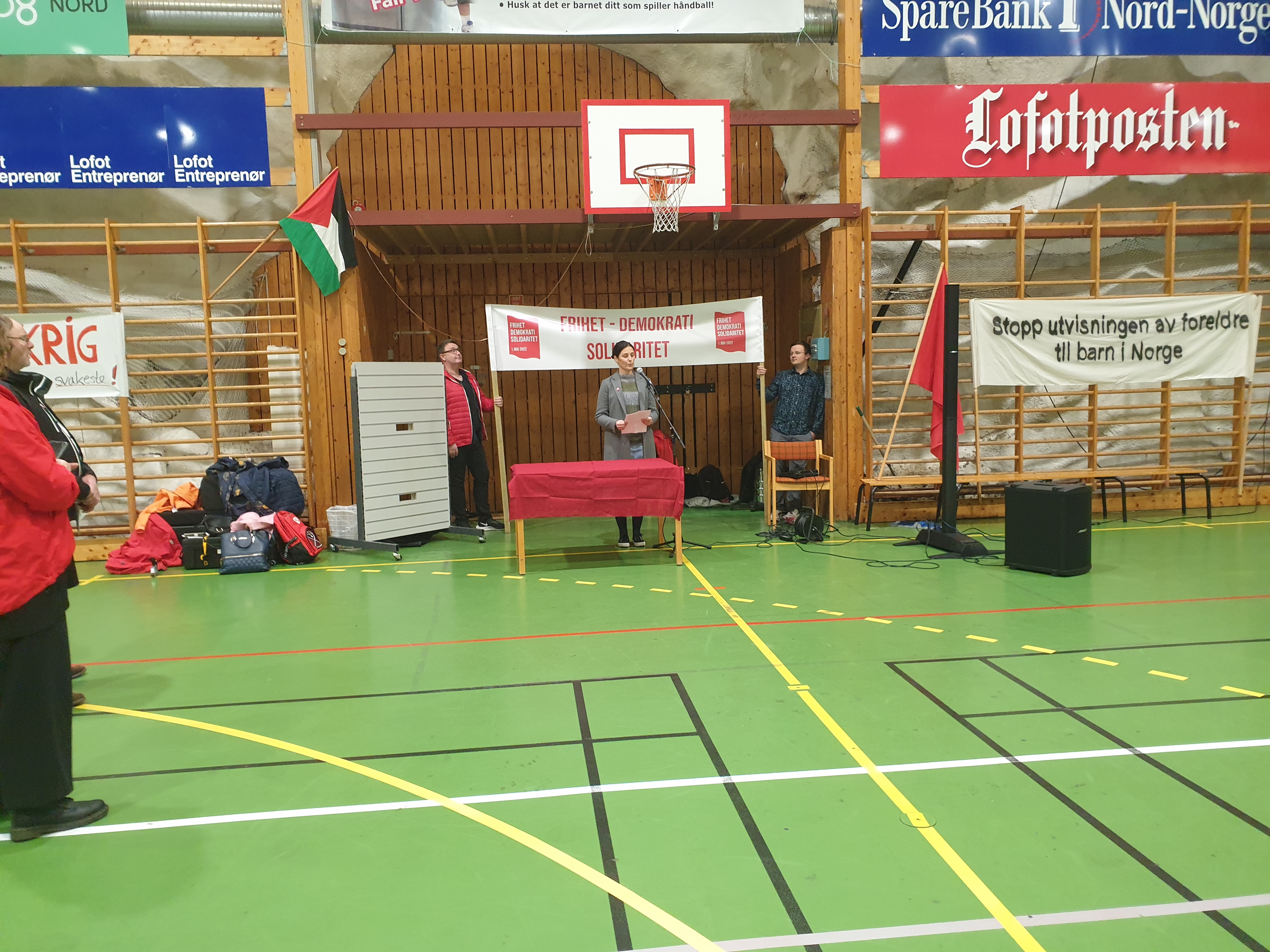 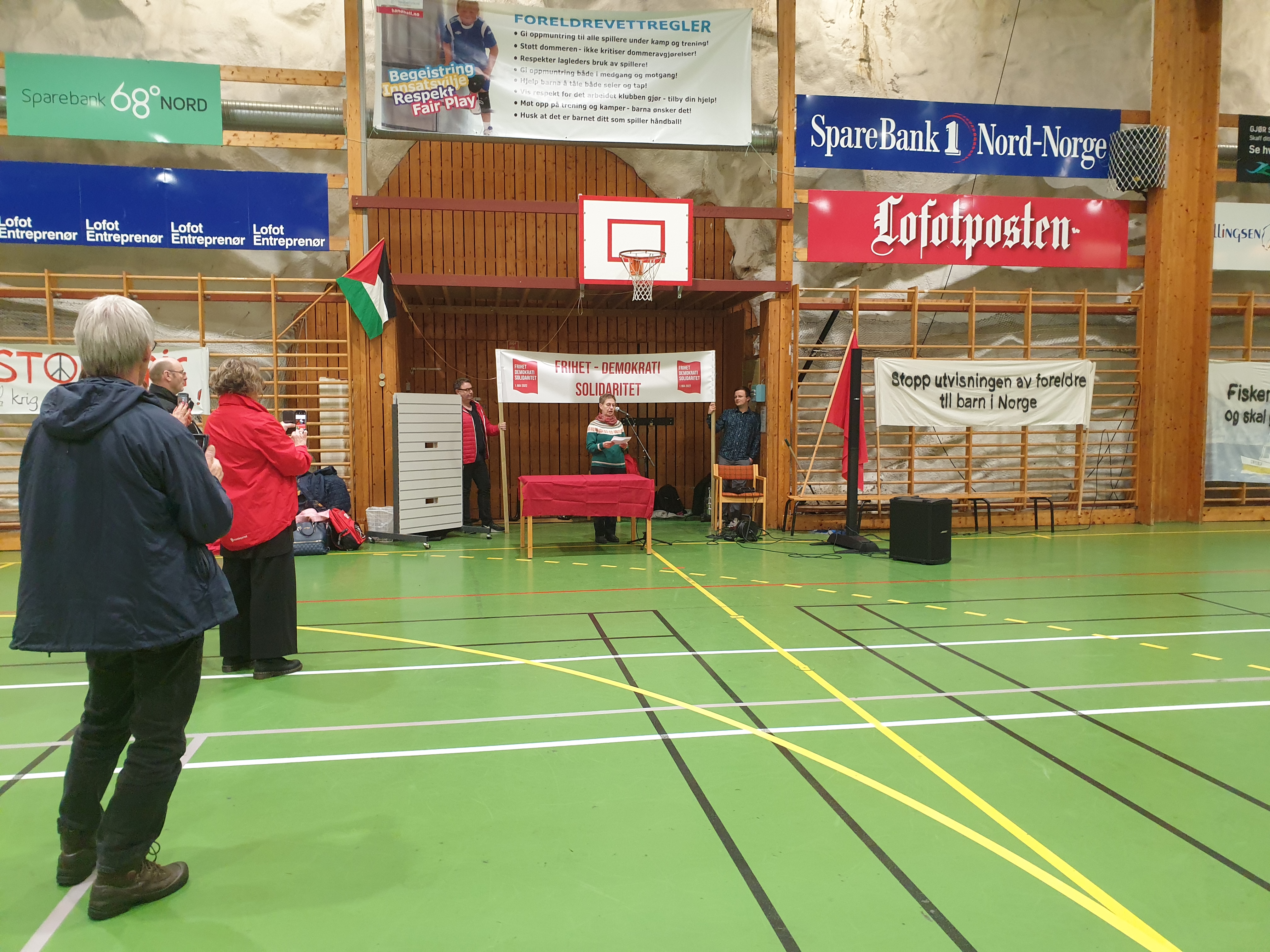 Anniken Nylund Aasjord, SV
Rigmor Ingebrigtsen, Sykepleierforbundet
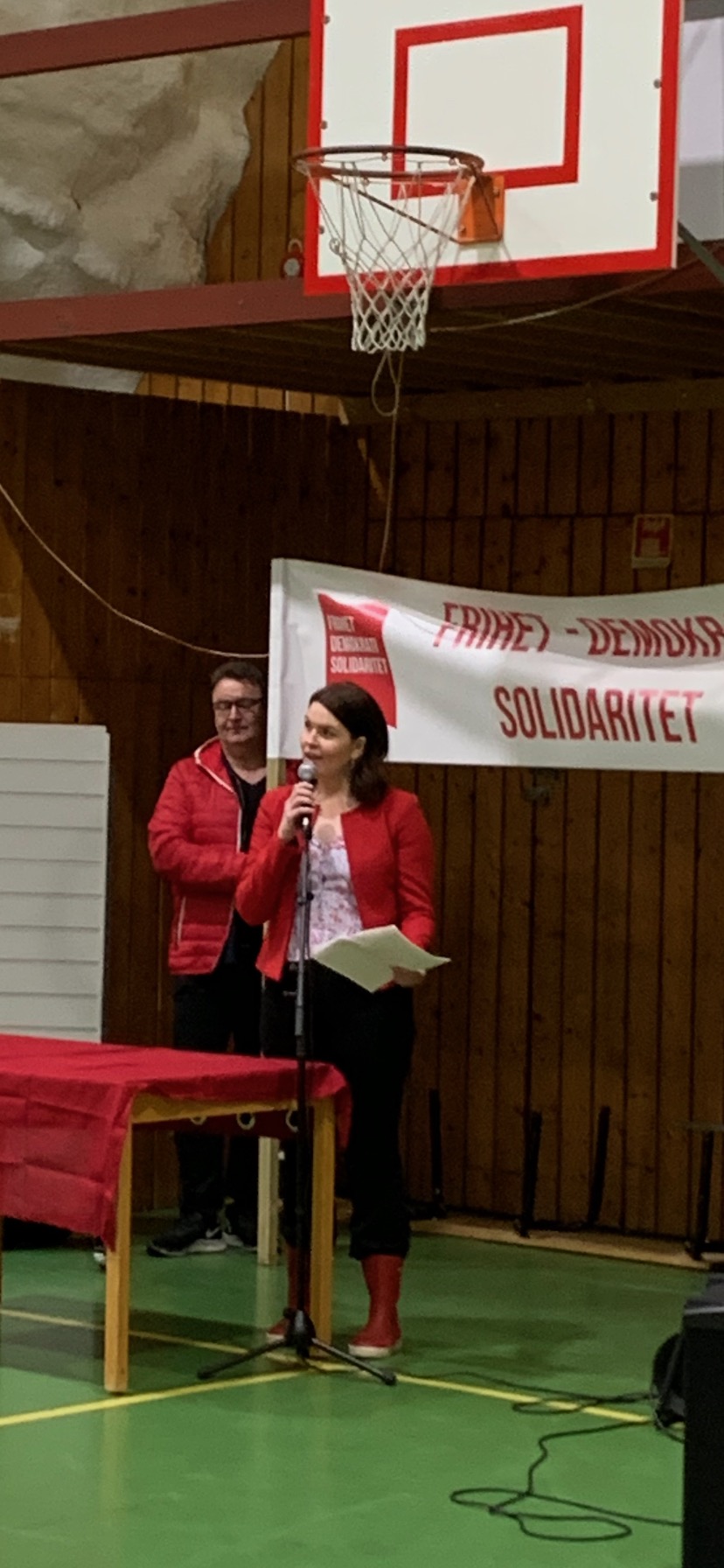 Thora-Randi Vebostad Unstad, Fagforbundet
Årets Paroler!
Frihet – demokrati og solidaritet

Stopp krig – krig rammer alltid de svakeste

Stopp utvisningen av foreldre til barn i Norge

Kunnskap for framtida krever kvalifiserte lærere

Lønn til å leve av – turnus til å leve med

Mot økte forskjeller – Arbeid, bolig, utdanning og velferd til alle

Fisken eies av folket og skal gi en levende kyst

Styrk demensomsorgen nå!
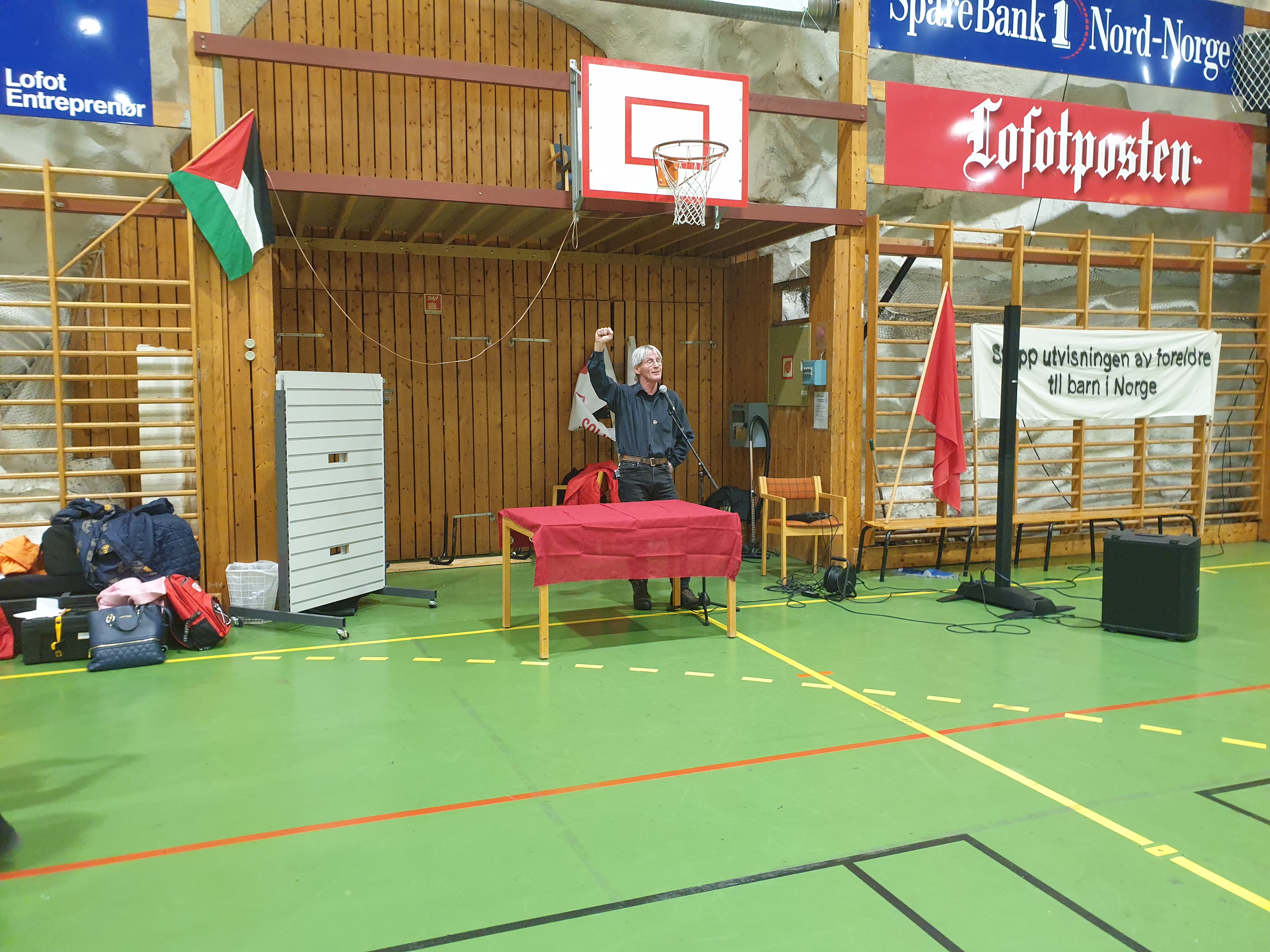 Gunnar Årstein er som vanlig forsanger på internasjonalen.
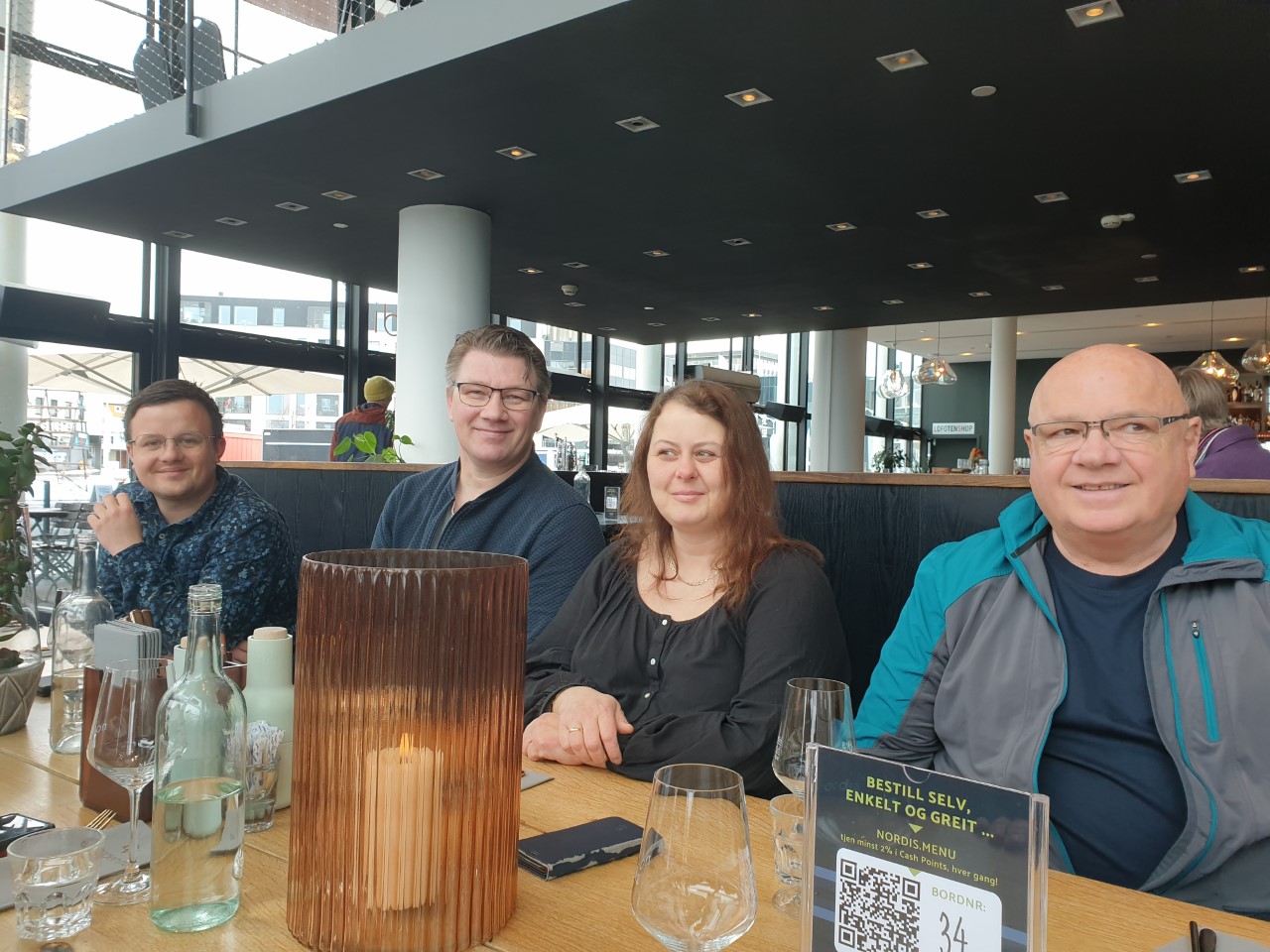 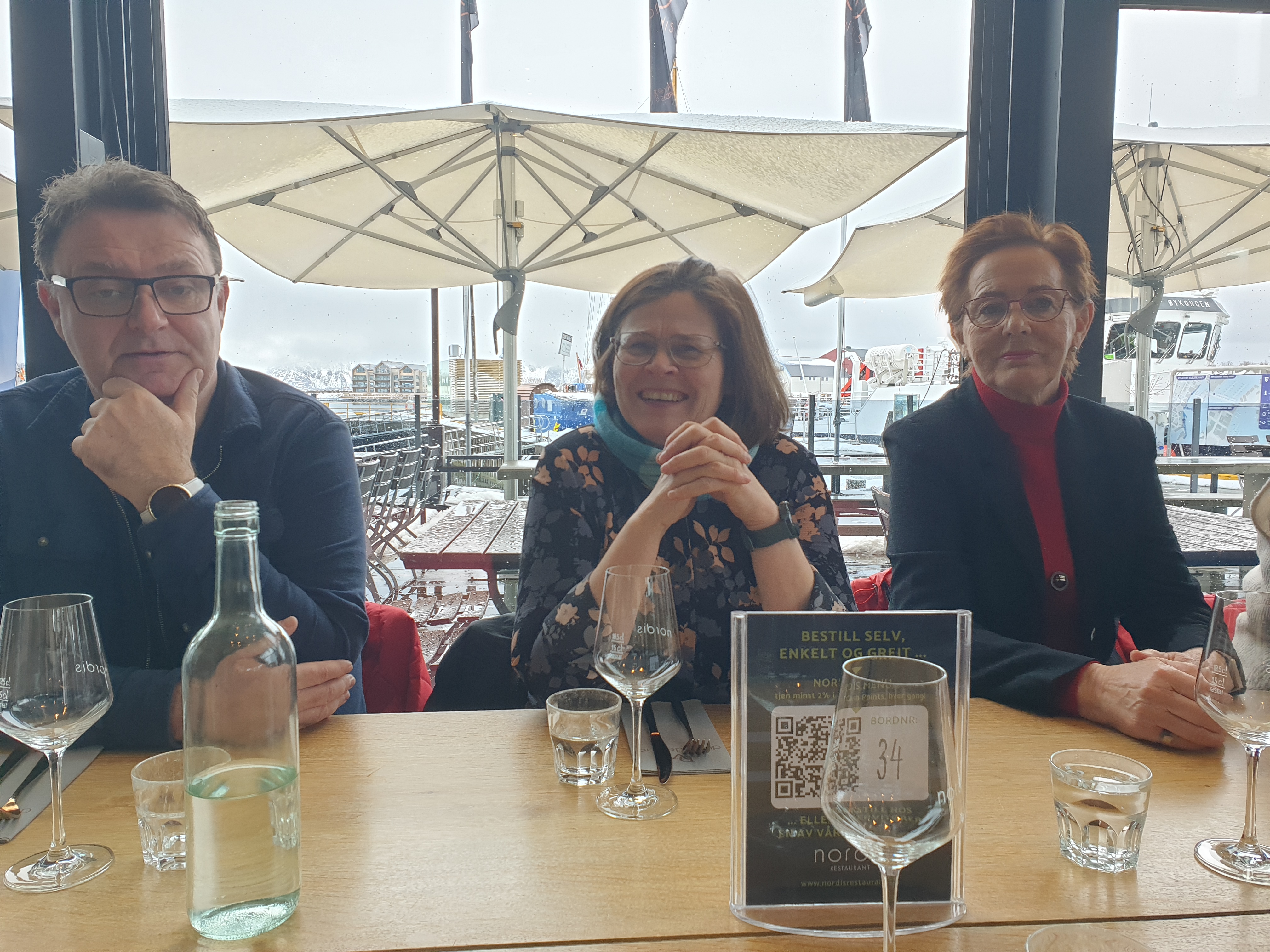 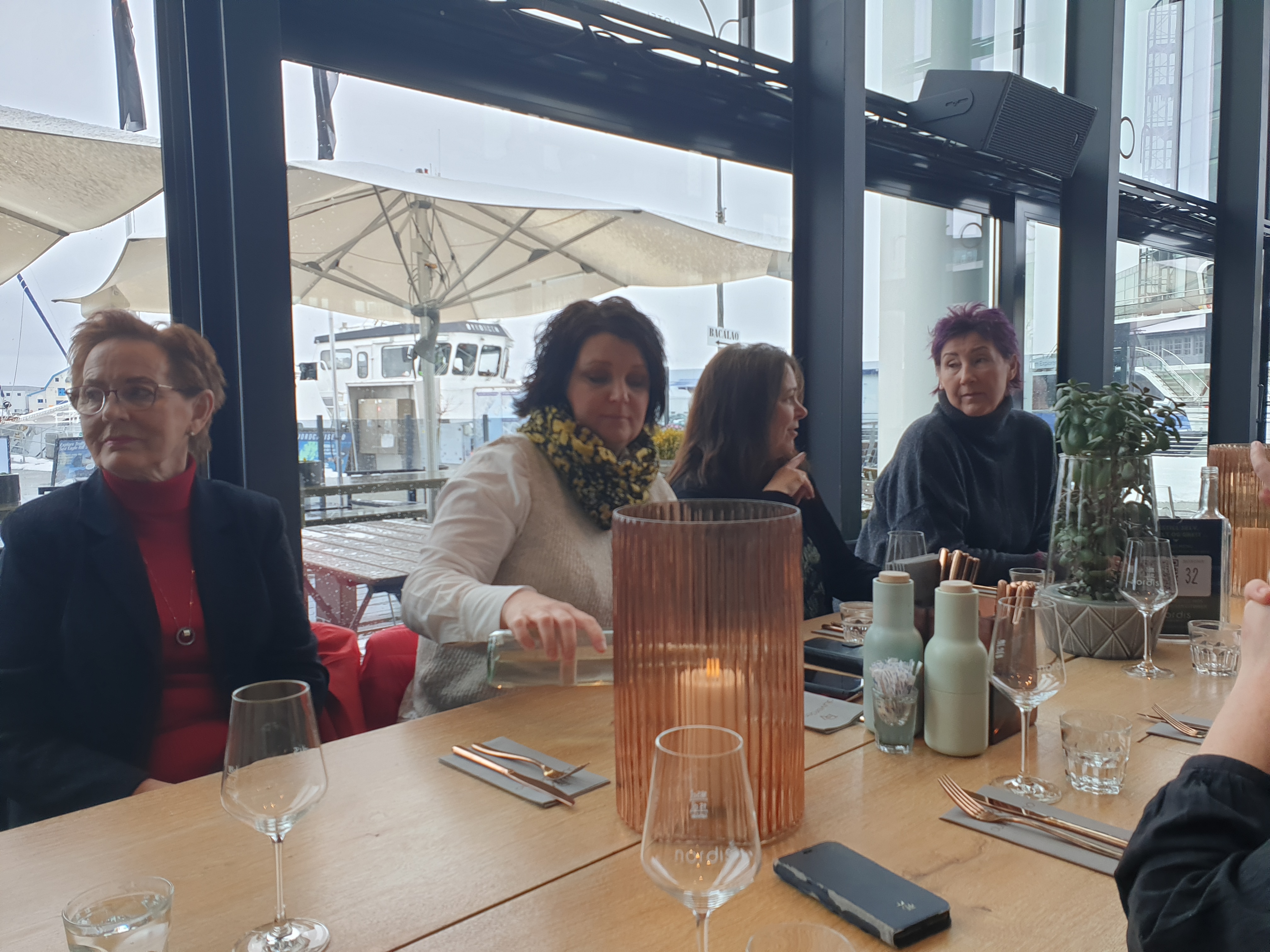 Etter godt gjennomført 1. mai angesement var det tid for en gjennomgang av dagen med kaffe og kaker.